EET-Tutorium Sommersemester 2025
Otto-Friedrich Universität Bamberg
Fakultät für Sozial- und Wirtschaftswissenschaften
Rund ums TutoriumWas passiert die nächsten Tage?
Einführung in das Universitätsleben
Bibliotheksführung
Erstellung des Stundenplans
Events, um eure Kommiliton:innen kennenzulernen
Agenda
Dienstag
Facheinführung (9:00 – 10:30 Uhr)
Tutorium (10:30 – 13:00 Uhr, Raum RZ/00.05)
Vorstellungsrunde 
Bibliotheksführung (11:30 Uhr)
Erstellen des Stundenplans
Stadtrundgang (18:30 Uhr, ZOB) 
Kneipenabend (20:00 Uhr)
Mittwoch
Tutorium (10:00 – 13:30 Uhr, Raum RZ/00.06)
Erstellen des Stundenplans 
Onlinedienste 
Mensa (12:30– 13:30 Uhr) 
Messe der hochschulnahen Gruppen (16:00 – 18:00 Uhr) 
Flunkyball (17:00 Uhr, Konzerthalle) 
Semester Warmup (21:00 Uhr, Live Club)
Kennenlernen
Name
Alter
Woher kommt ihr?
Was habt ihr vor dem Studium gemacht? 
Warum Soziologie?
[Speaker Notes: Tutor:innen fangen an]
Kennenlernbingo
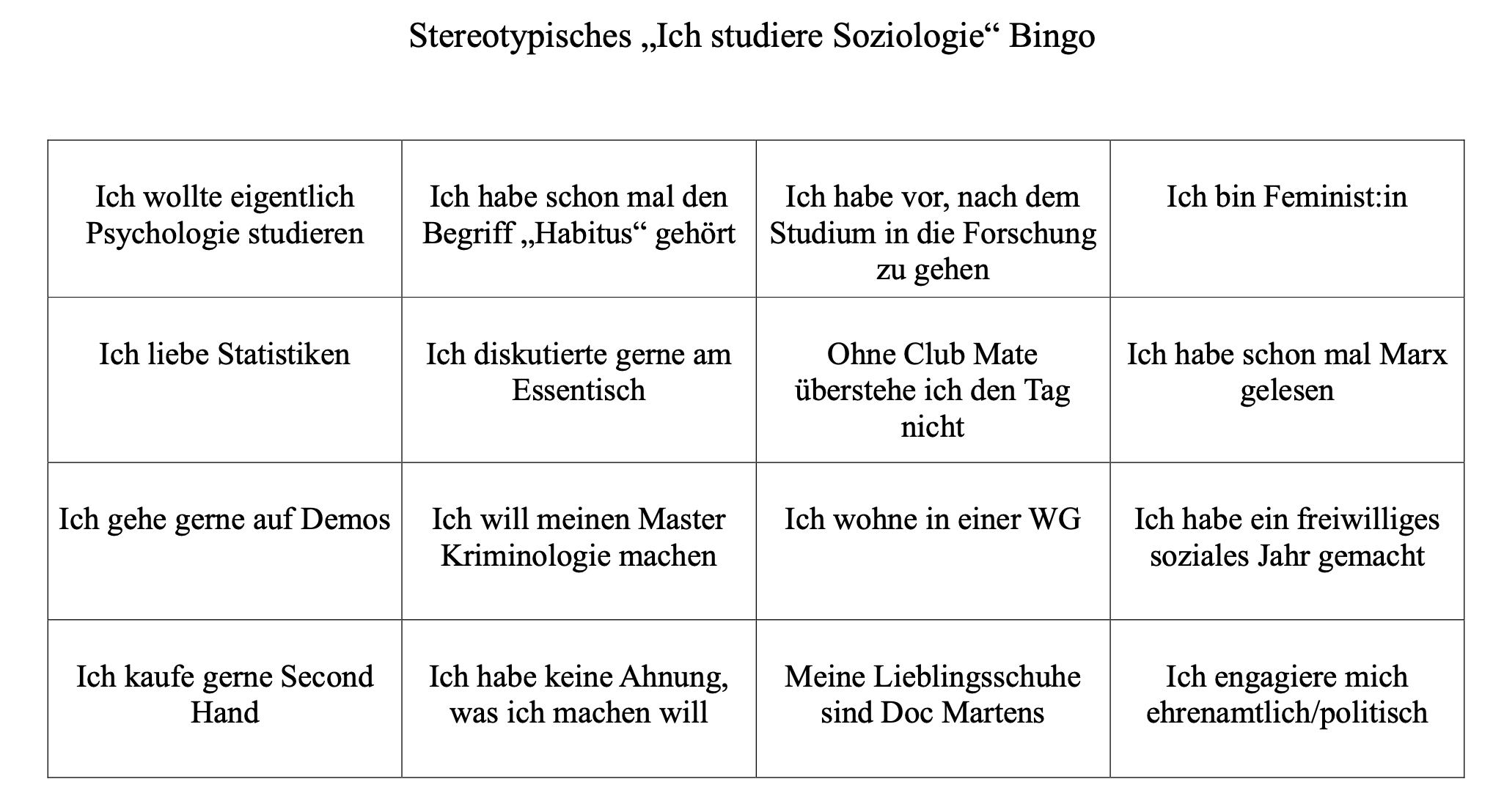 [Speaker Notes: Tutor:innen fangen an]
WhatsApp-Gruppe
[Speaker Notes: Tutor:innen fangen an]
Anmeldung Kneipentour
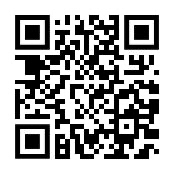 [Speaker Notes: Tutor:innen fangen an]
Bibliotheksführung
11:30 Uhr Haupteingang TB3
Alles rund um die Fachschaft
Wer ist die Fachschaft? Was macht die Fachschaft?
Deine Fachschaft
Kommunikation
Finanzen
Hochschulpolitik
Events
EETs
Mitbestimmung

Repräsentation

Gremienarbeit
Kreativität

Koordination

Management
Planung

Vernetzung

Betreuung
Konzeption

Design

Umsetzung
Verwaltung

Beratung

Kalkulation
Die FachschaftStudierendenvertretung​
Ihr habt Fragen, Probleme?  Die Fachschaft SoWi ist eure Anlaufstelle
Studierendenvertretung der Fakultät SoWi ​
Das findet ihr auf unserer Webseite​
Unsere Teams und Aufgaben​
Infos zu allen Studiengängen und Fakultäten​
Prüfungsan- und abmeldephasen​
Sitzt in Gremien, Berufungskommissionen (Auswahl neuer Professor:innen) ​
Veranstaltungen dieses Semester:​
Kneipenquiz
Spieleabend
Sommergrillen
Und vieles mehr …​
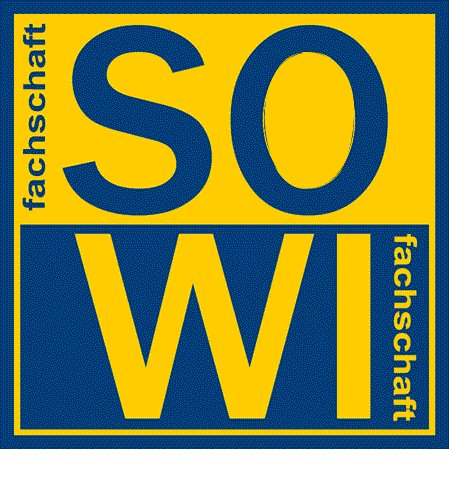 Unsere Webseite​
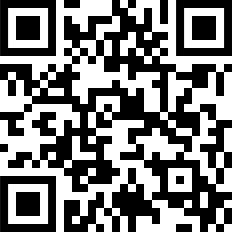 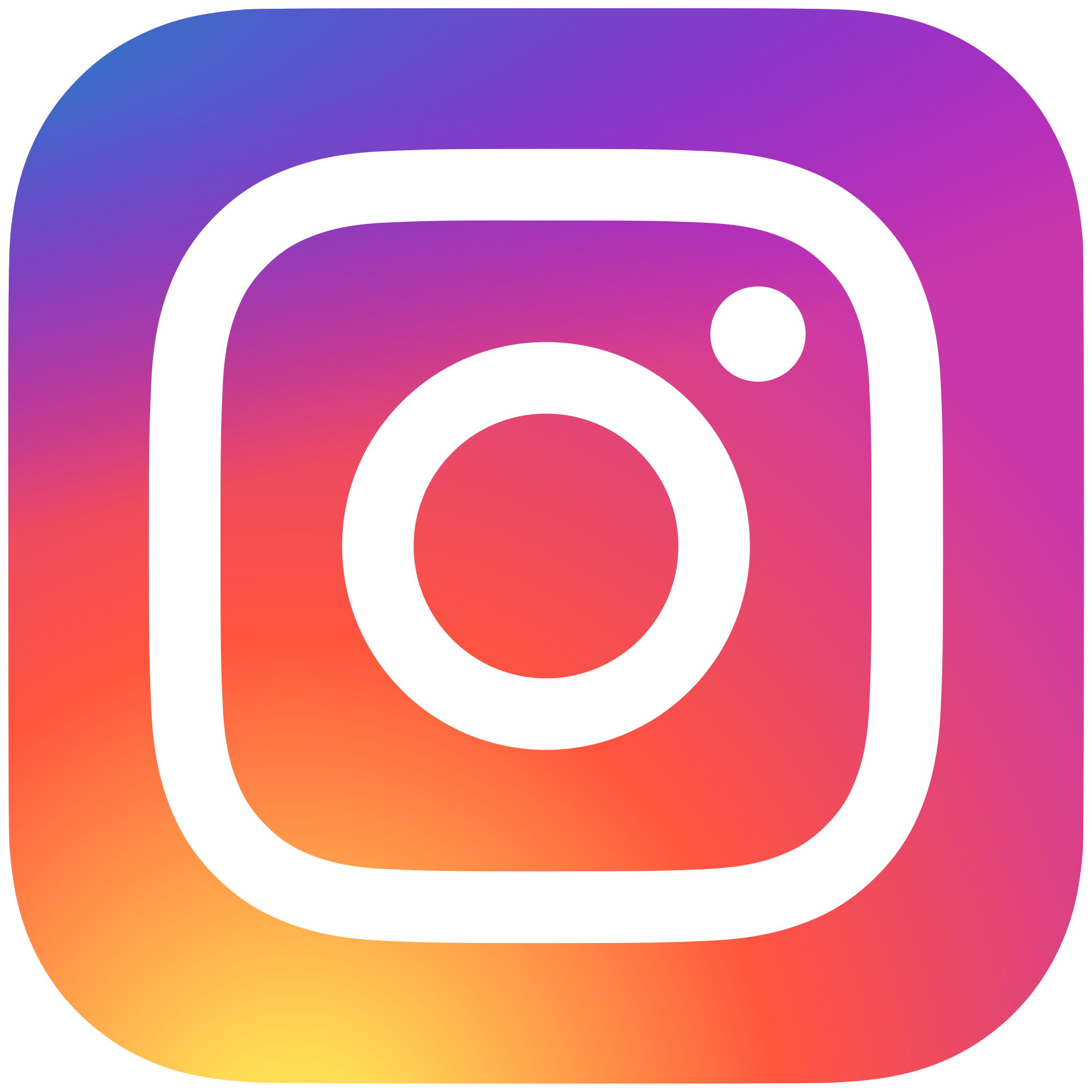 @fssowibamberg​
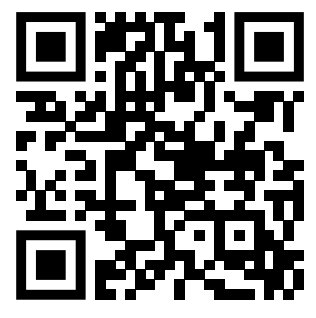 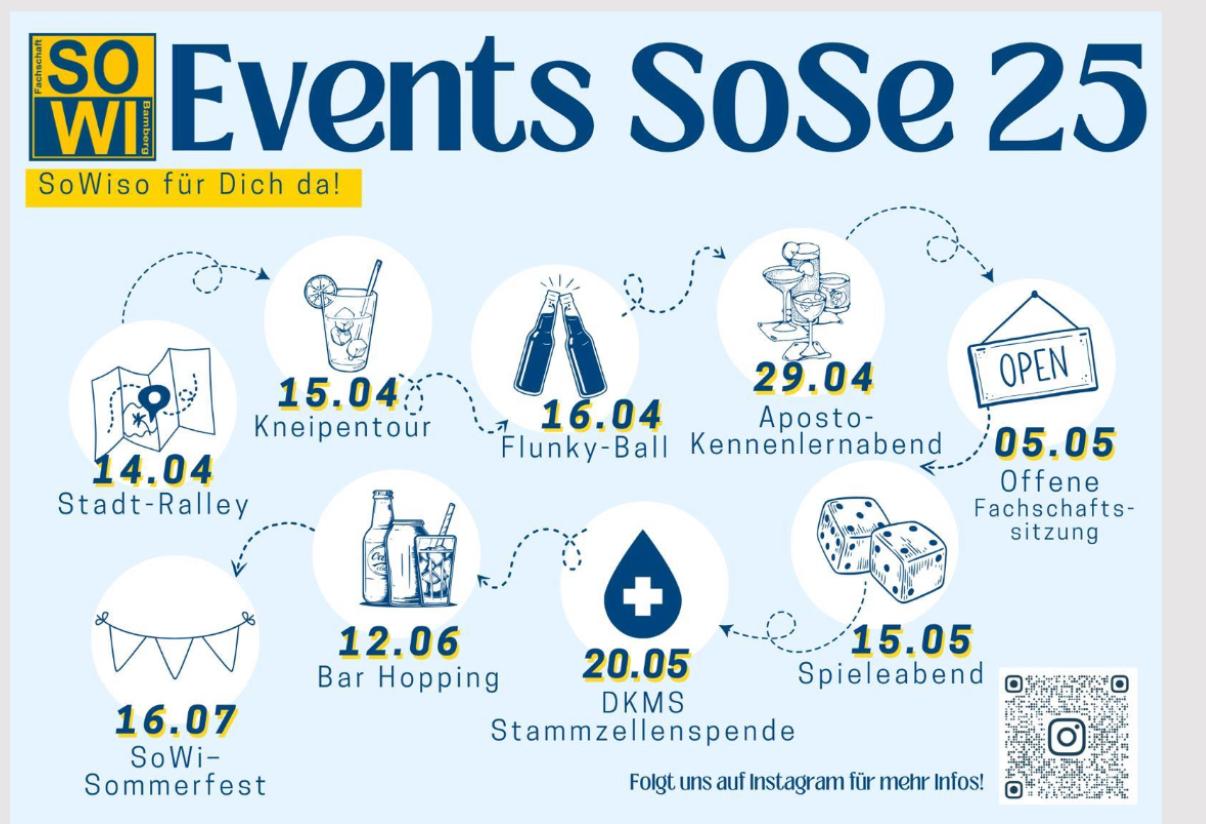 Offene Fachschaftssitzung – 05.05.2025
Die Fachschaft stellt sich vor

Kommt vorbei und lernt eure Fachschaft in einer angenehmen Atmosphäre kennen

Für Snacks und Getränke ist gesorgt 
Allgemeines zur Uni
Hochschulwahlen, Prüfungsausschuss und mehr…
Die Universität und Fakultät​
Die Universität Bamberg hat ca. 13.000 Studierende aufgeteilt auf vier Fakultäten ​
GuK – Geistes- und Kulturwissenschaften ​
HuWi – Humanwissenschaften ​
WIAI – Wirtschafts- und Angewandte Informatik​
SoWi – Sozial- und Wirtschaftswissenschaften ​

​Die Fakultät SoWi besteht aus 8 Bachelor- und 11 Masterstudiengängen in 6 Fachbereichen sowie 49 Lehrstühlen und Professuren​(Universität Bamberg - Fakultät SoWi)
Zeitangaben
Falls nicht anders vermerkt beginnen die Veranstaltungen c.t., ​Latein für cum tempore, bedeutet mit akademischem Viertel. ​

Beispiel: 10 Uhr c.t. bedeutet, dass die Veranstaltung um 10:15 Uhr beginnt. ​

s.t. bedeutet sin tempore und 10 Uhr s.t. bedeutet 10:00 Uhr​
Die Gebäude
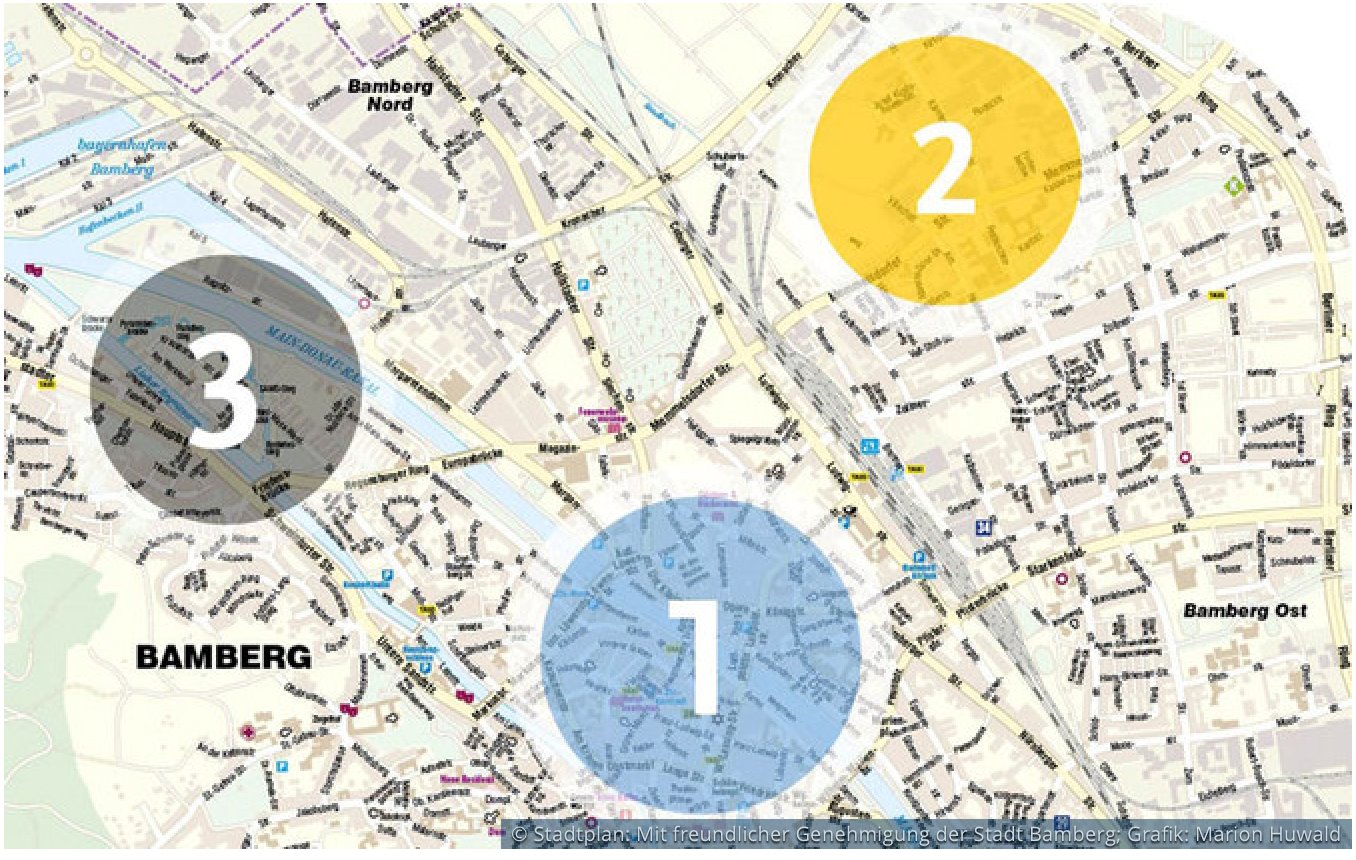 1: Innenstadt
2: Feldkirchenstraße 21
	F21, Feki
    Kärntenstraße 7
	KÄ7
3: ERBA
    Sprachenzentrum
Feki im Detail
Richtung Kärntenstraße 7​
RZ – Rechenzentrum ​
FG1 – BA(mberg)G(raduate)S(chool of)S(ocial Science), ​
	Vorlesungsraum ​
FG2 – Sporttrakt ​
FMA – Seminarräume, Lehrstühle  ​
TB3 – Teilbibliothek 3 ​
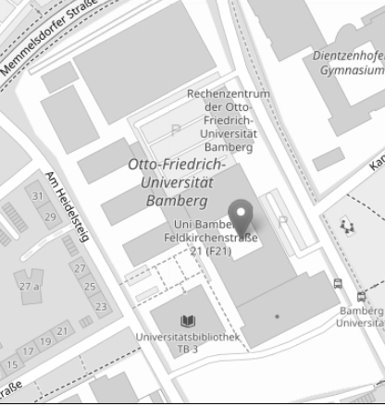 Um das Gebäude herum​
Außer dem Universitätsgebäude gibt es hier: ​
Bäcker​
Apotheke ​
Lidl, Netto, Edeka, Aldi Süd​
Universitätsgebäude Kärntenstraße 7
Stundenplanerstellung
Bei Fragen sind eure Tutor:innen für euch da
[Speaker Notes: An die Tutor:innen: Macht vielleicht einen Beispielstundenplan einmal vorne vor]
Stundenplan erstellen
Ca. 25 – 30 ECTS 
Nicht Sozialstrukturanalyse II belegen 
Unterschied Vorlesung vs. Seminar 
Statistik I und II gleichzeitig belegbar 
Empfehlung: Tutorium und Übung belegen
Beispiel Stundenplan
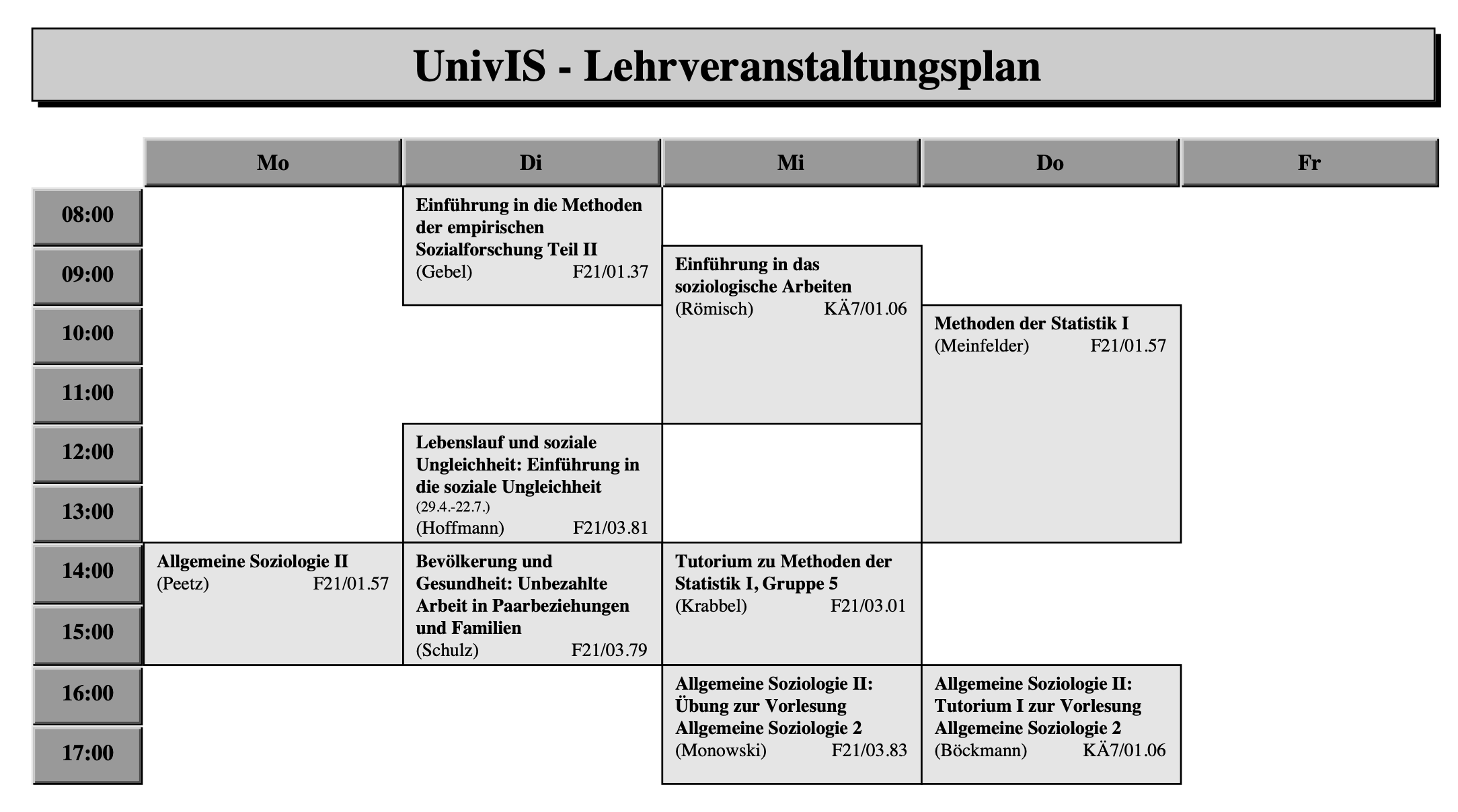 31 ECTS
Agenda
Dienstag
Facheinführung (9:00 – 10:30 Uhr)
Tutorium (10:30 – 13:00 Uhr, Raum RZ/00.05)
Vorstellungsrunde 
Bibliotheksführung (11:30 Uhr)
Erstellen des Stundenplans
Stadtrundgang (18:30 Uhr, ZOB) 
Kneipenabend (20:00 Uhr)
Mittwoch
Tutorium (10:00 – 13:30 Uhr, Raum RZ/00.06)
Erstellen des Stundenplans 
Onlinedienste 
Mensa (12:30– 13:30 Uhr) 
Messe der hochschulnahen Gruppen (16:00 – 18:00 Uhr) 
Flunkyball (17:00 Uhr, Konzerthalle) 
Semester Warmup (21:00 Uhr, Live Club)
Stundenplanerstellung
Bei Fragen sind eure Tutor:innen für euch da
[Speaker Notes: An die Tutor:innen: Macht vielleicht einen Beispielstundenplan einmal vorne vor]
Beispiel Stundenplan
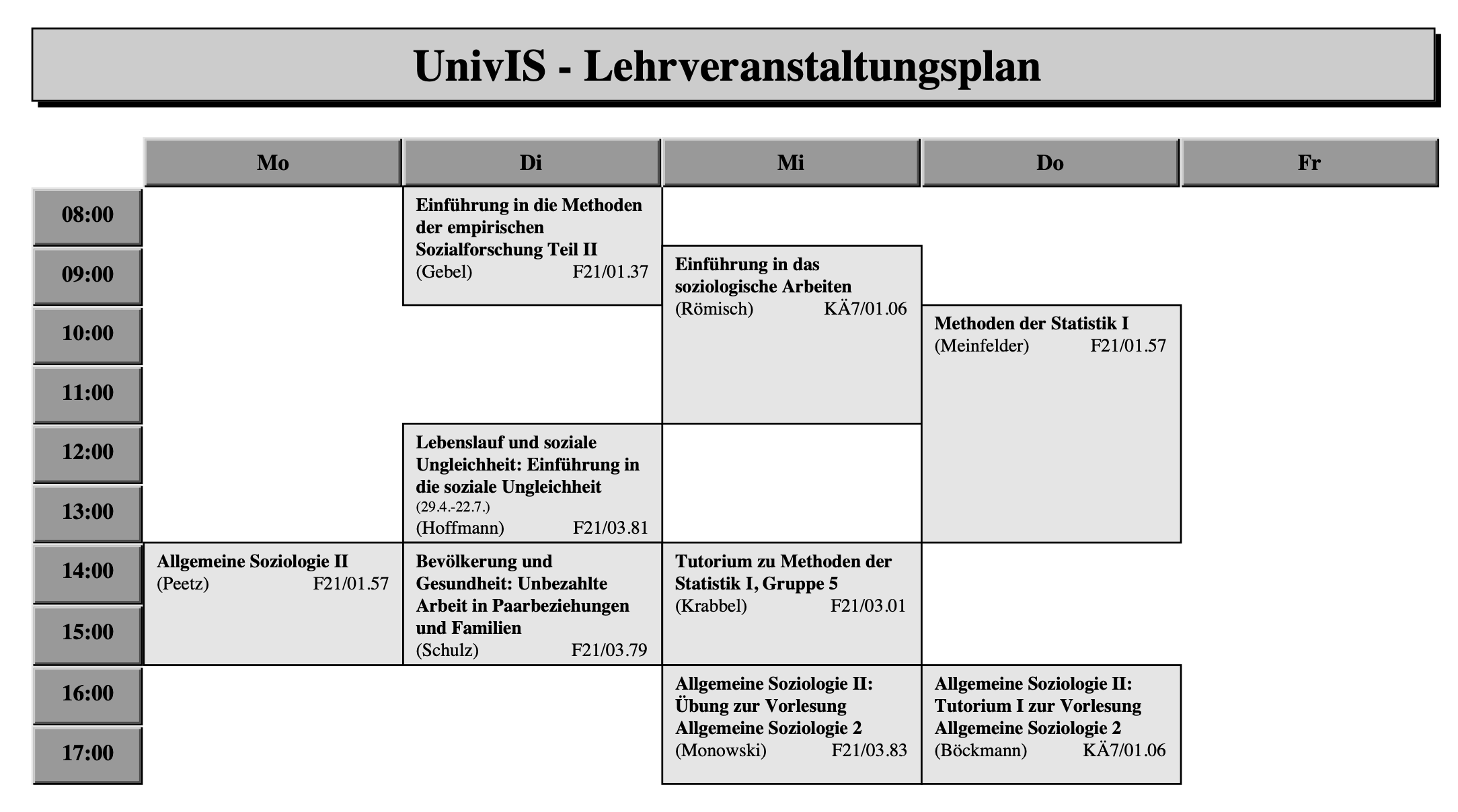 31 ECTS
Alles rund um Uni
Hochschulwahlen, Prüfungsausschuss und mehr…
Hochschulwahlen
Jährliche Wahl der studentischen Vertreter:innen ​ Juni/Juli 2024​
Wer wird gewählt? ​
Die neue Fachschaftsvertretung​
Das Studierendenparlament​
Die studentischen Senator:innen ​
Wer darf wählen? ​
Immatrikulierte Studierende ​
Jede/r darf überall und jeden wählen, allerdings nur die eigene Fachschaft​
Studierendenparlament und Senator:innen sind fakultätsübergreifend ​
Warum ist wählen wichtig?​
Aktive und demokratische Mitbestimmung an dem eigenen studentischen Leben​
Möglichkeit zur Unterstützung bestimmter Initiativen (z.B. mehr Essensauswahl in der Mensa)
Prüfungsausschuss
Bestehend aus zwei bis drei Professor:innen aus dem Fachbereich
Zuständigkeiten sind unter anderem Genehmigungen für:
Prüfungszeitverlängerung (z.B. Nachteilsausgleich)
Härtefallantrag bei Wiederholungsprüfungen
Fristverlängerung und Fristaussetzung bei Bachelor- und Masterarbeiten
Studienzeitverlängerung
Abschlussarbeiten außerhalb des Fachbereichs
Ausbildungsanrechnung
Falls ihr vor eurem Studium eine Ausbildung gemacht habt und euer aktuelles Studium nach einem Praktikum verlangt, kann man die Ausbildungszeit als Praktikum anrechnen lassen

Ansprechpersonen sind die Fachstudienberatung (Frau Sachse-Thürer) oder die zentrale Studienberatung
Fachstudienberatung
Die Fachstudienberatung hilft euch bei allem, bei dem die Fachschaft nicht mehr helfen kann. 
Alle Fragen rund um euern Studiengang könnt ihr eurer Fachstudienberatung (Frau Sachse-Thürer) stellen
Auslandsaufenthalt
Ein Auslandsaufenthalt ist in einigen Studiengängen Pflicht, kann bei anderen aber auch freiwillig absolviert werden
Sowohl ein Auslandsstudium als auch ein Auslandspraktikum sind möglich

 Nähere Infos findet ihr beim International Office
Qualitätszirkel Soziologie
Der Qualitätszirkel ist ein gewähltes Gremium aus Studierenden und Dozierenden
Ziele:
 durch Kritik und Anpassungen die Soziologie-Studiengänge (B.A. und M.A.) an der Universität Bamberg stetig zu verbessern
Austausch zwischen Dozierenden- und Studierendenseite zu fördern​
Qualitätszirkel SoziologieKontakt
Über den VC:VC-Kurs Qualitätszirkel Soziologie für Studierendehttps://vc.uni-bamberg.de/enrol/index.php?id=51786​

Per E-Mail:Veronika  	veronika-magdalena.deyerl@stud.uni-bamberg.de  Adrian 	adrian-elias.greiner@stud.uni-bamberg.de Dorothea 	dorothea.vogel@stud.uni-bamberg.deLilo		lilo.olschewski@stud.uni-bamberg.de Amon	amon-leonhardt.engelhardt@stud.uni-bamberg.de 

Über die Online-Umfrage während des Semesters
Erklärung der Onlinedienste
Alle Dienste, die ihr braucht, werden hier erklärt
EduRoam einrichten
W-Lan an der Uni

Benutzt vorerst BayernWlan (sofern es funktioniert)

Link zur Anleitung

Sucht nach “Eduroam Uni Bamberg”
[Speaker Notes: Bitte dafür sorgen, dass das bei allen Leuten geht!]
FlexNow
Prüfungs- und Veranstaltungsanmeldung, Notenübersicht

FlexNow Link

Zu klärende Fragen:
Wie melde ich Veranstaltungen an?
Wie melde ich Prüfungen an?
Wo sehe ich meine Noten?
UnivIS
Veranstaltungsübersicht

UnivIS Link

Zu klärende Fragen:
Wo sehe ich die Veranstaltungen meines Faches?
Woher weiß ich, was ich belegen sollte?
Studienverlaufsplan!
Wofür stehen die Abkürzungen?
Studierendenkanzlei
Für Immatrikulationsbescheinigungen und Bafög Bescheide

Online-Dienste der Studierendenkanzlei
Virtueller Campus (VC)
Für Vorlesungsmaterial und als Organisationstool

Jeder von euch hat bereits den Zugang über eure BA-Nummer und das dazugehörige Passwort
Die Kurse sind i.d.R. passwortgeschützt, das Passwort bekommt ihr dann in der Vorlesung

VC Universität Bamberg
[Speaker Notes: An die Tutor:innen: Öffnet an der Stelle bitte einmal VC und zeigt, wie man Sachen sucht]
Studierendenkanzlei
Für Immatrikulationsbescheinigungen und Bafög Bescheide

Online-Dienste der Studierendenkanzlei
CampusPrint
Ein Druckservice der Universität für Studierende

Einrichtung und Erklärung
Bibliothek
Die Bib hat einen Online-Zugriff zum Verlängern und Verwalten der ausgeliehenen Bücher
Die Bib hat einen großen Katalog an e-Büchern, auf die man nur mit VPN zugreifen kann

Online-Zugang zur Bib
VPN
Zugriff auf das Uni-Netzwerk von zu Hause

Online-Erklärung zum Einrichten
Windows
MacOS
Android
Linux
iOS / iPadOS

Wofür wird der VPN gebraucht? Online-Bibliothek!
Fragerunde
Was ist noch offen?Braucht ihr noch Hilfe bei etwas?
Feedback
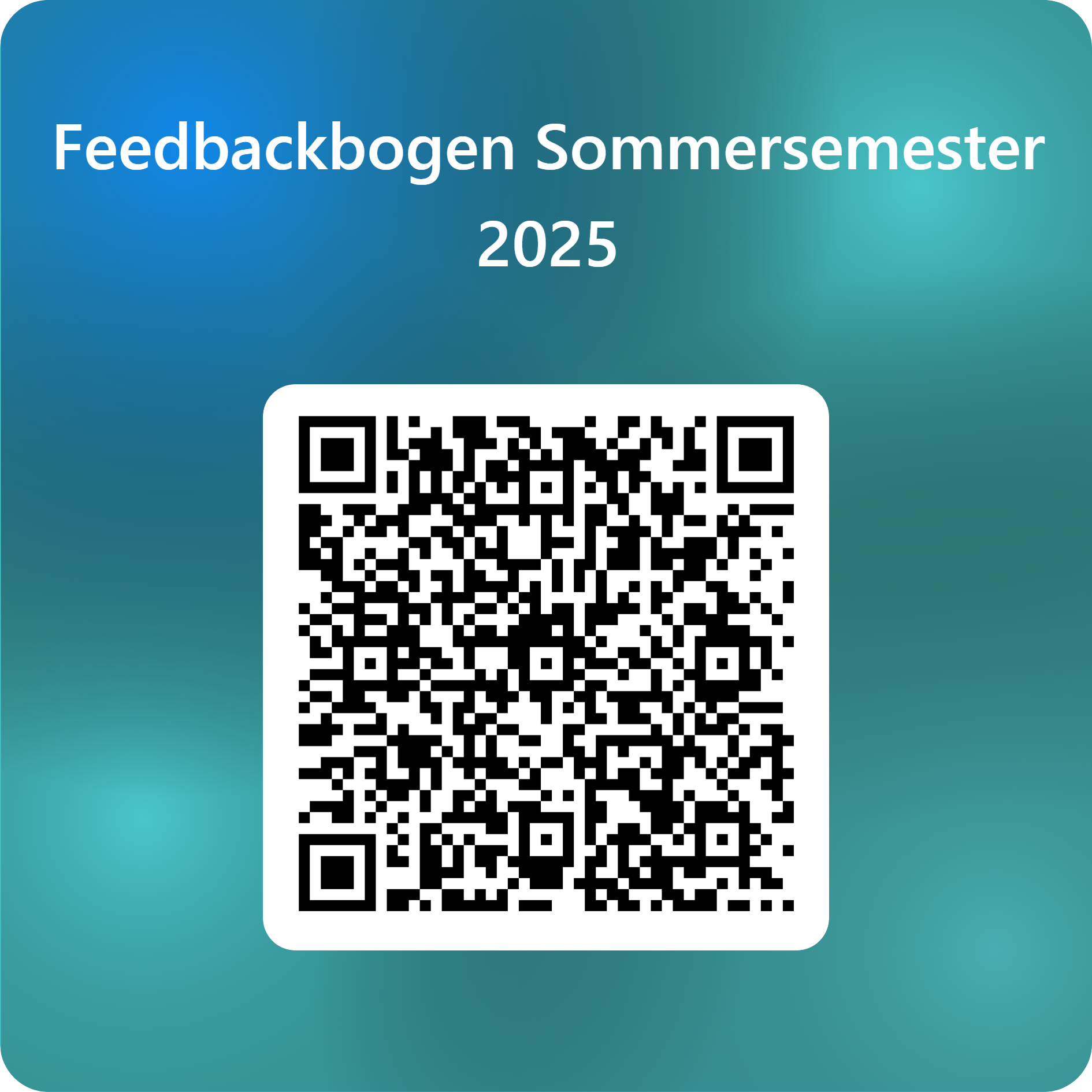 Scannt den QR-Code und füllt das Formular aus. Schreibt und bitte so viel wie möglich, damit wir die EETs stetig verbessern können.



Eine schöne Restwoche und einen guten Start ins Studium!